UTILIZAR EL HSCDELF PARA PLANIFICAR LA EVALUACIÓN
UTILIZAR EL HSCDELF PARA PLANIFICAR LA EVALUACIÓN
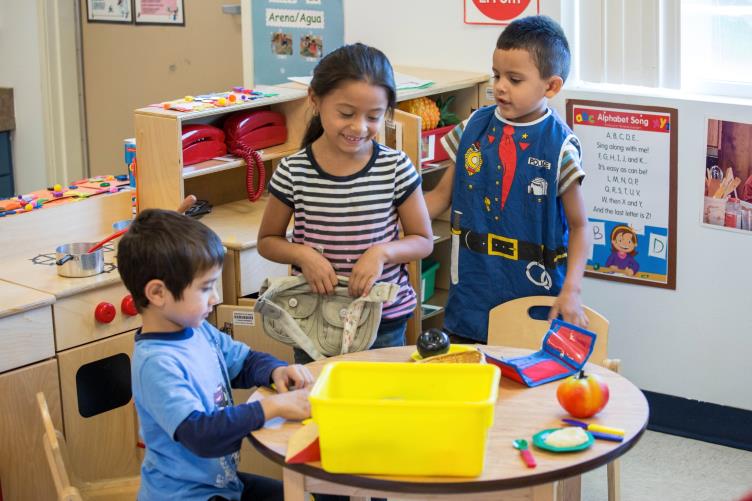 UTILIZAR EL HSCDELF PARA PLANIFICAR LA EVALUACIÓN
UTILIZAR EL HSCDELF PARA PLANIFICAR LA EVALUACIÓN